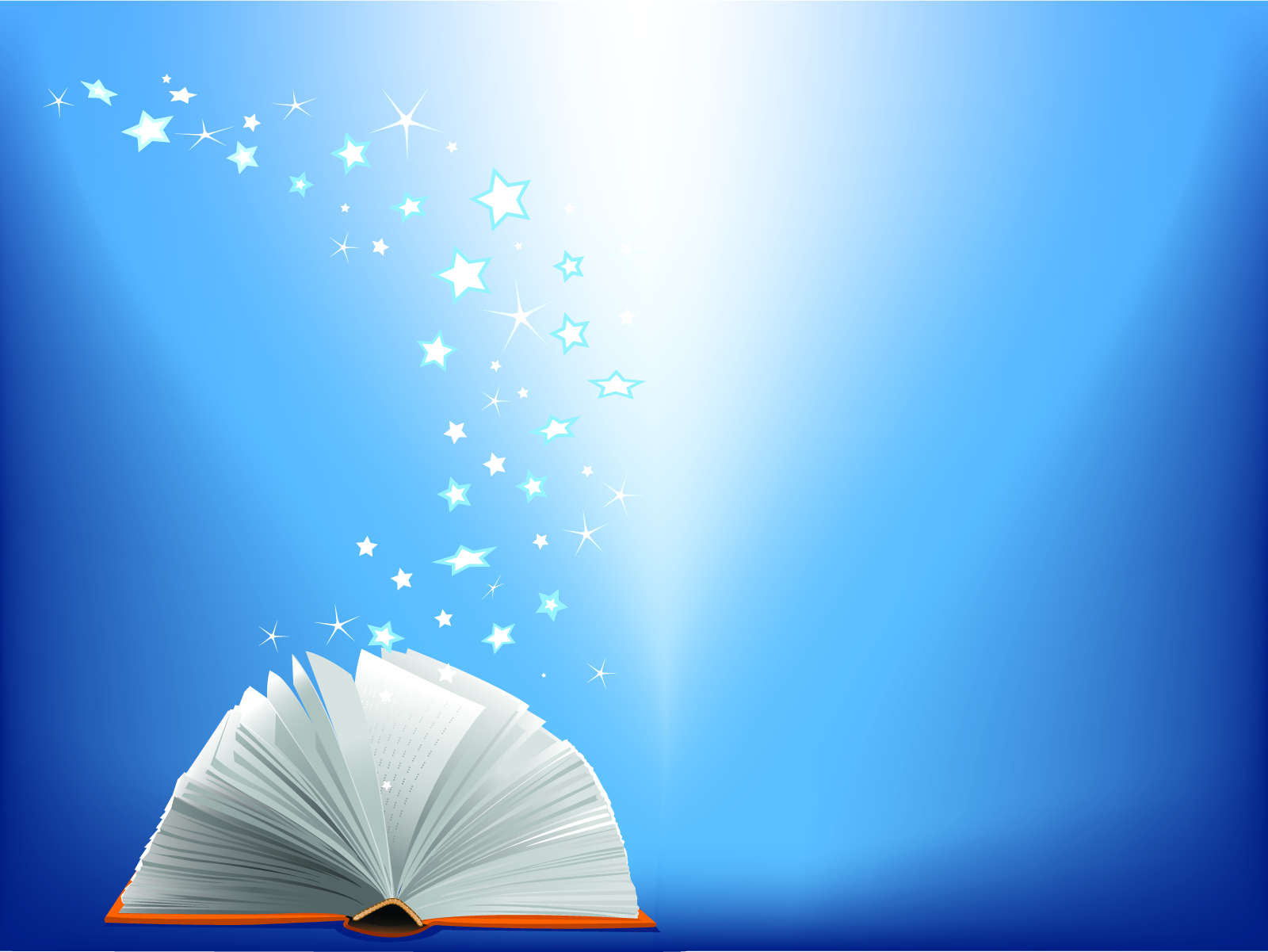 Презентация к уроку в 5 классе по сказке К.Г.Паустовского «Теплый хлеб»
Составила  учитель русского языка и литературы
   Саудабаева Д.Н. 
              ОСШ №5 имени Молда Мусы
По словарю 
С.И. Ожегова 
ДОБРОТА - отзывчивость, душевное расположение к людям, стремление делать добро другим.
ДОБРО – все положительное, хорошее, полезное.
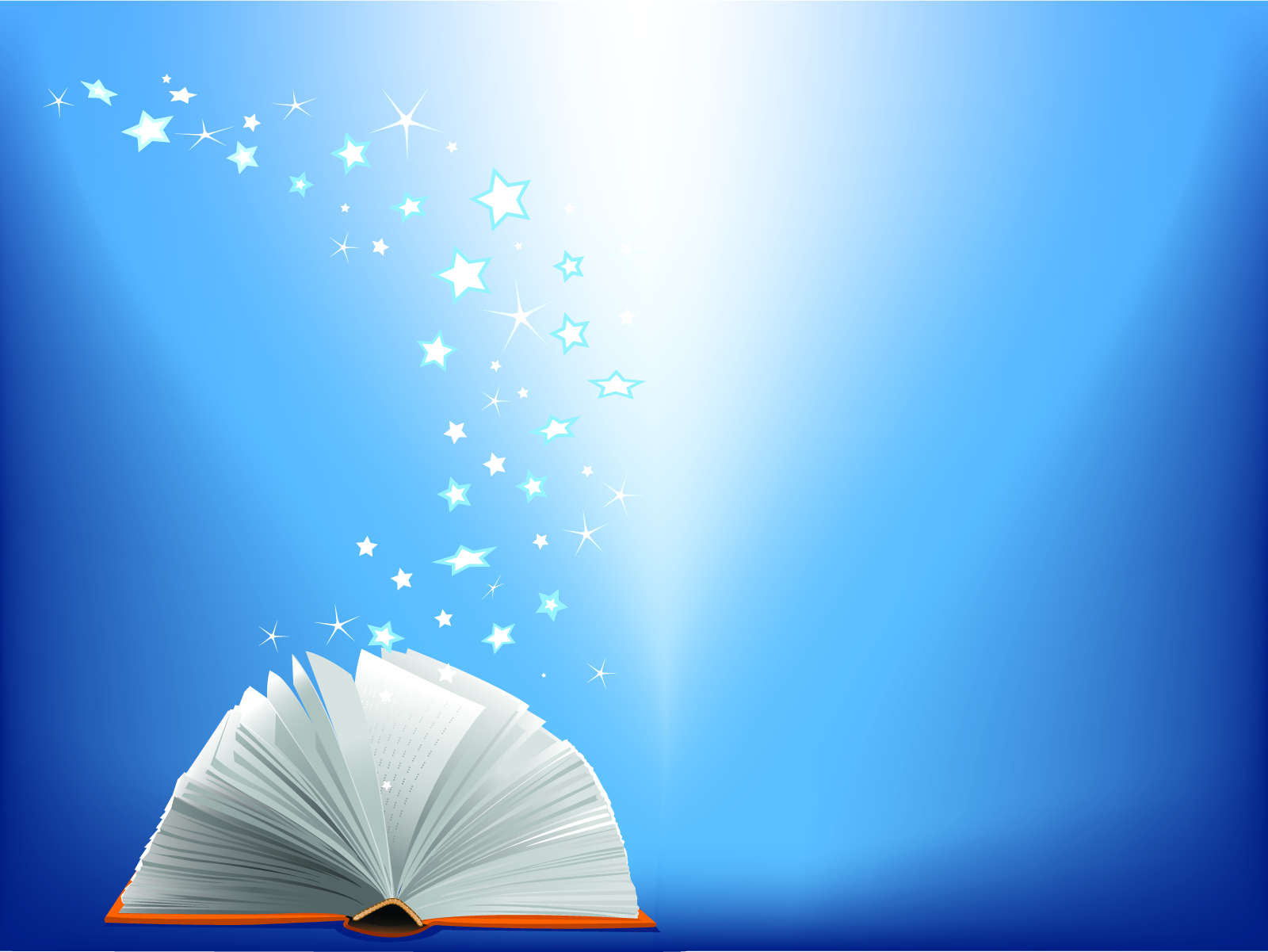 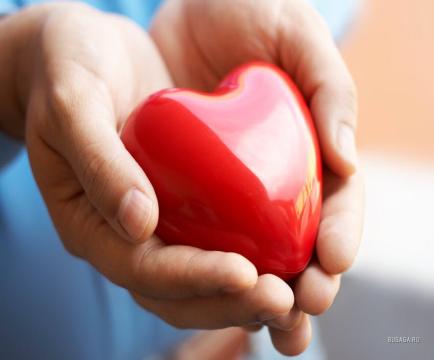 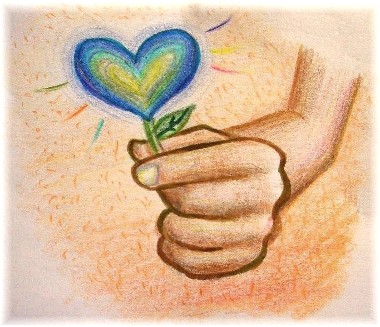 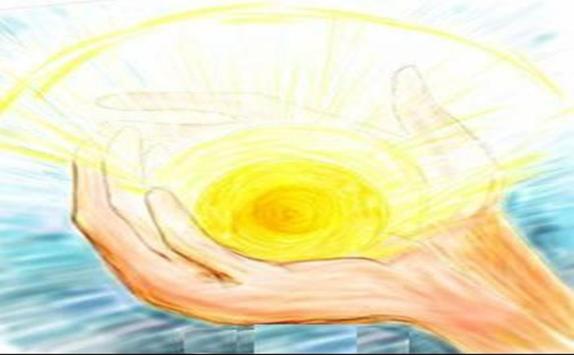 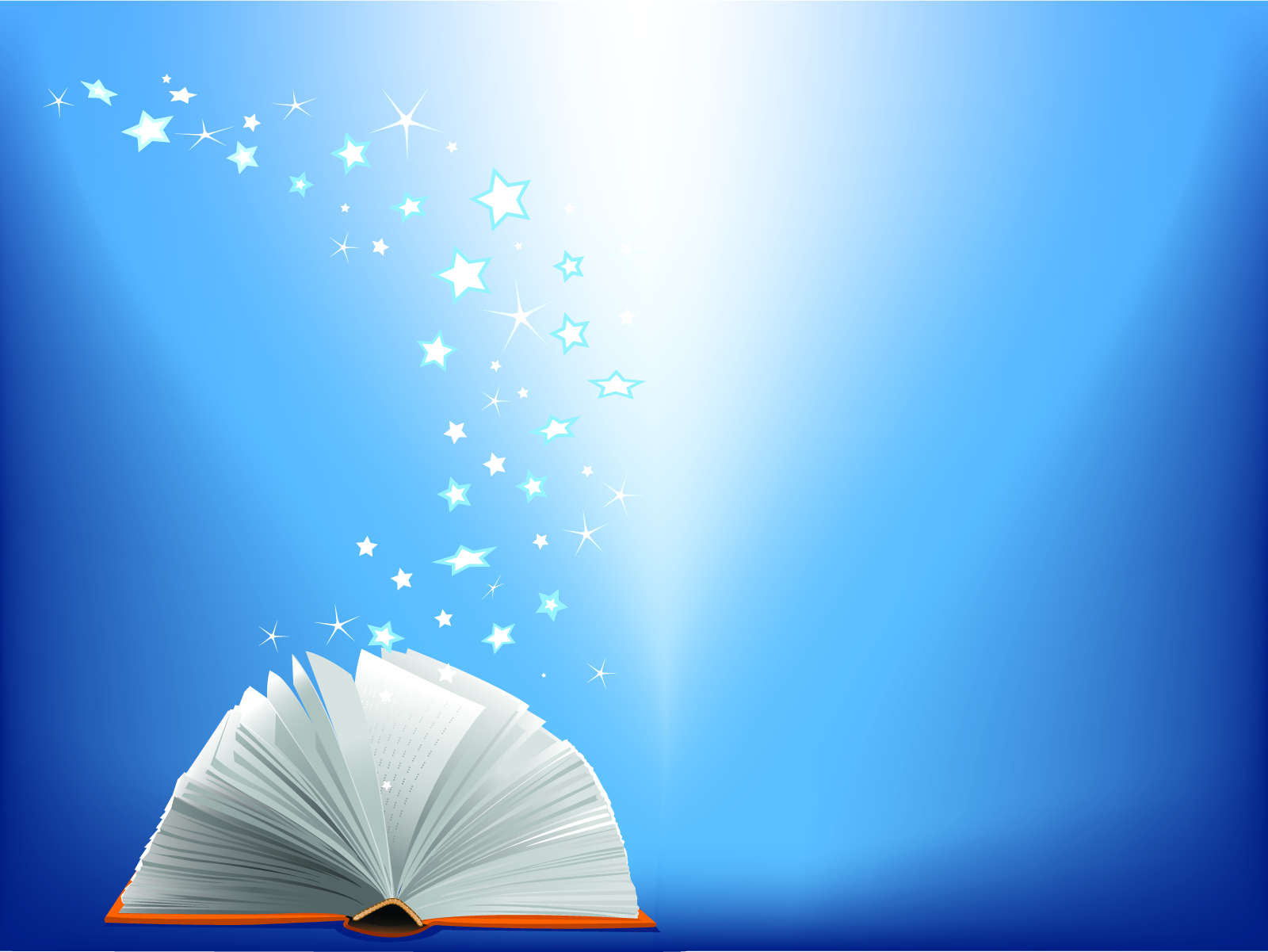 Доброта- бесценное человеческое качество, без неё нельзя жить и невозможна сама жизнь.К.Г.Паустовский
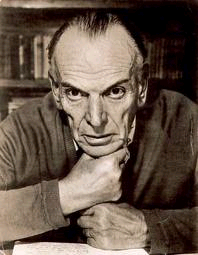 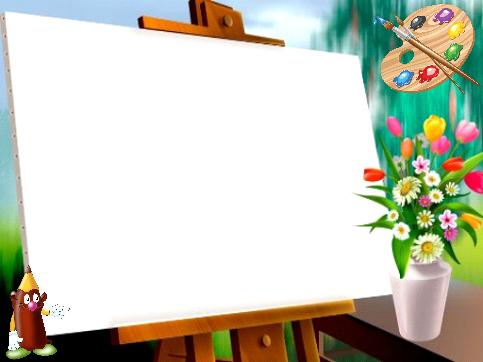 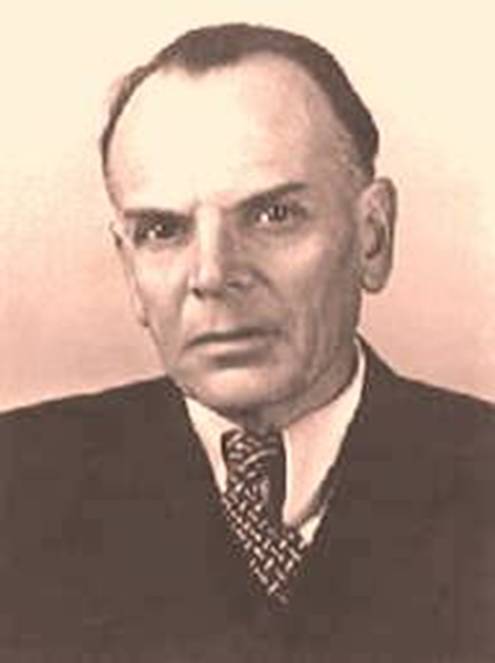 Тема:
Добро и зло в сказке               
К.Г. Паустовского 
« Теплый хлеб»
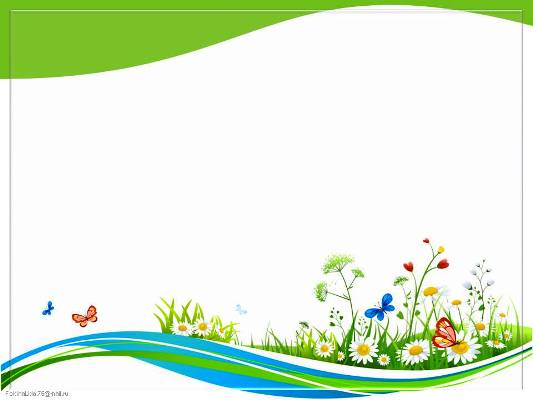 ЦЕЛЬ УРОКА:
*Показать неразрывное  единство природы и человека.
*Проследить путь главного героя от зла к добру.     
*Дать характеристику героям и оценку их поступкам.
*Проанализировать  содержание сказки.
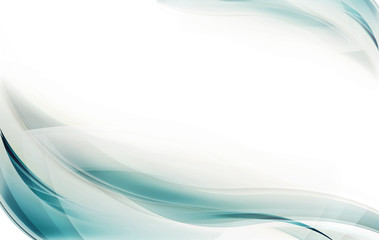 Самый  близкий человек для Фильки – бабушка.
.


..100 лет назад…
?
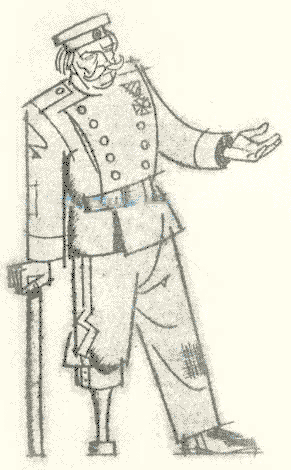 Злоба людская

Охлаждение сердца
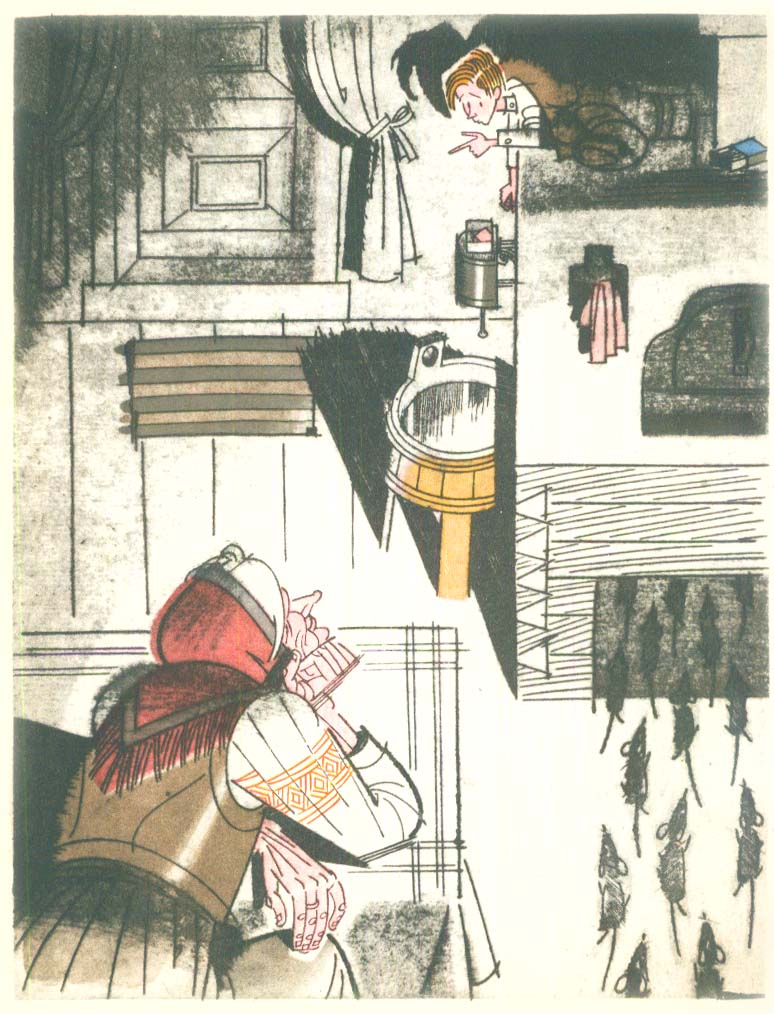 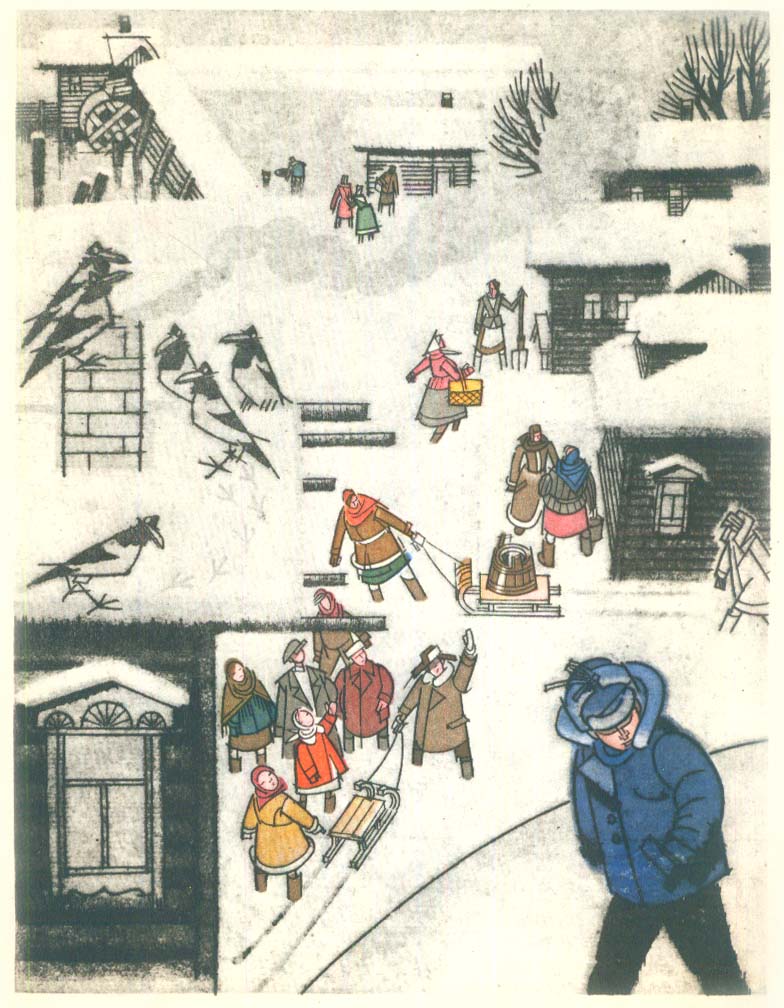 Читать легенду стр.136-137
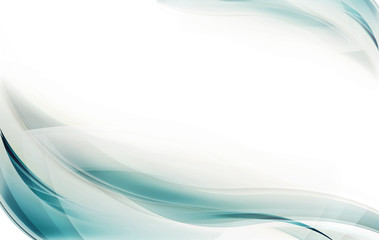 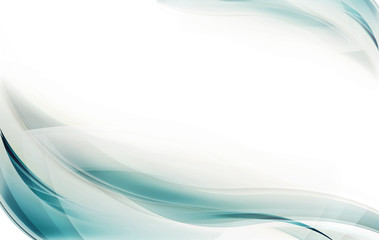 «Реальное и сказочное в сказке»
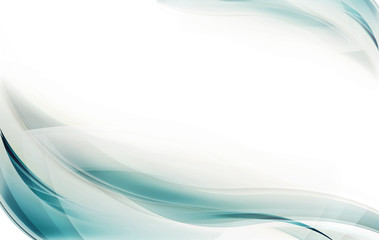 1. Равнодушный мальчик; 2. инвалид, просящий подаяние; 3. унижение инвалида; 4. решение Фильки идти за помощью к людям; 5. совместный труд; 6. возвращение к жизни мельницы и всей деревни; 7. радость прощения и примирения; 8. мельник - колдун; 9.свист, вызывающий лютый холод и наказывающий злого человека; 10. война; 11. раненый конь; 12. голод; 13. рассказ бабки о происшествии, которое случилось сто лет назад; 14. сорока, летающая за помощью к ветру.
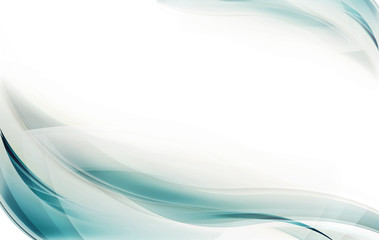 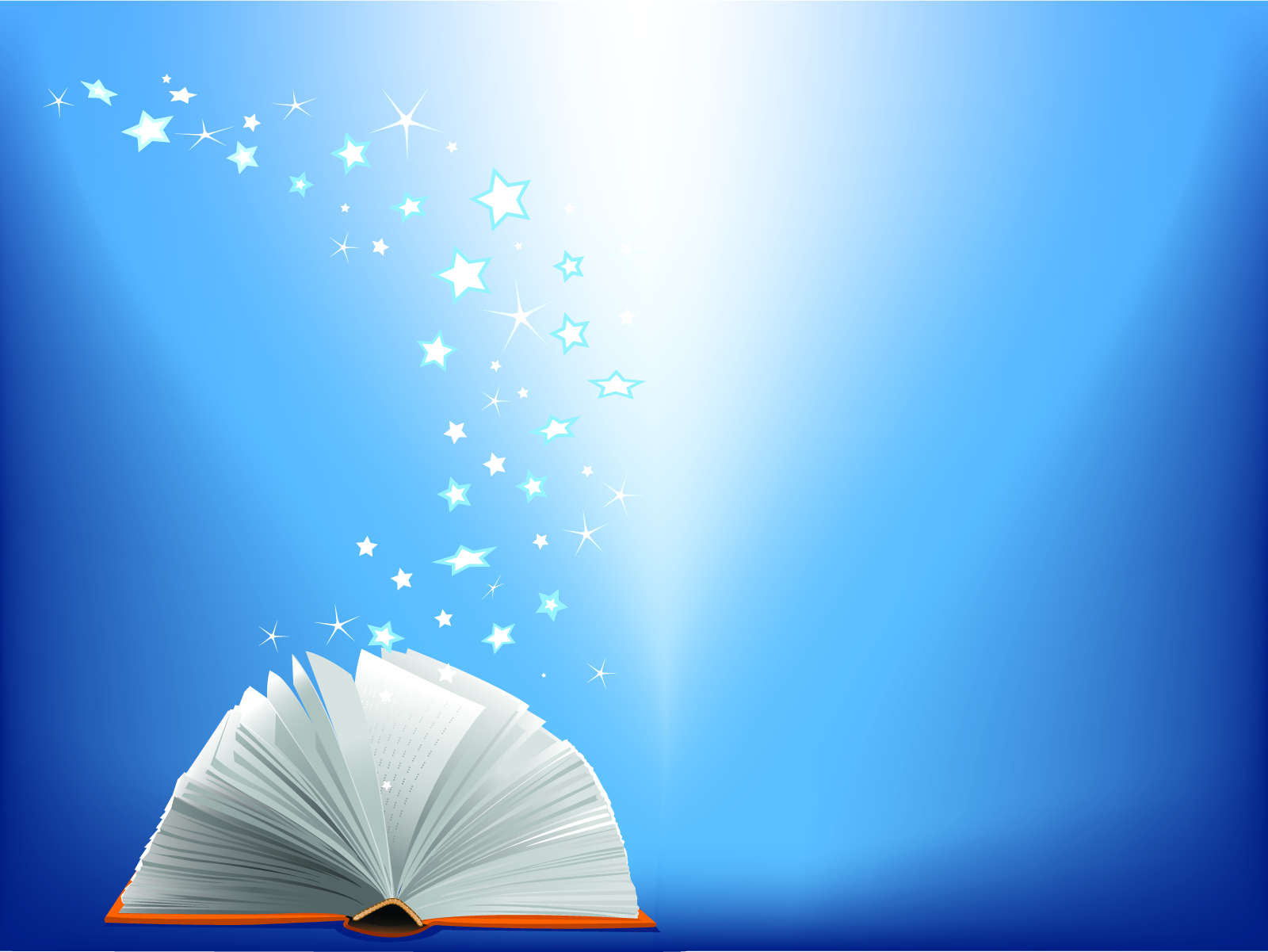 РАЗМИНКА
ЙЫЛЁТП
ЛБЕХ
КЬАФЛИ
АРТНПКА
АБКБА
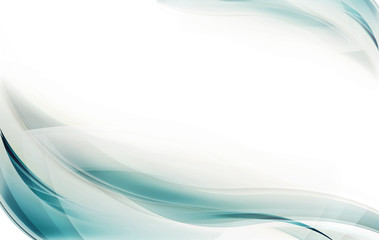 «Совместный поиск» 
Обсуждение.
1. Как изменился Филька к концу рассказа?
2. Почему произведение названо «Теплый хлеб»?  
3. О чем сказка "Теплый хлеб"?
4. Когда Филька понял, что совершил отвратительный, злой поступок?
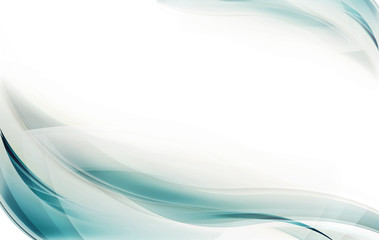 КАРТОЧКИ
Добрый человек – это тот, кто не умеет делать зла.
Человек становится добрым только среди добрых людей.
Злое дело обязательно нужно исправить – совершить добрый поступок.
Злой человек вредит прежде всего самому себе, потому что…
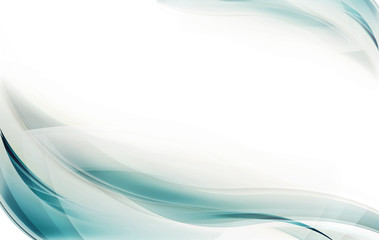 РЕФЛЕКСИЯ
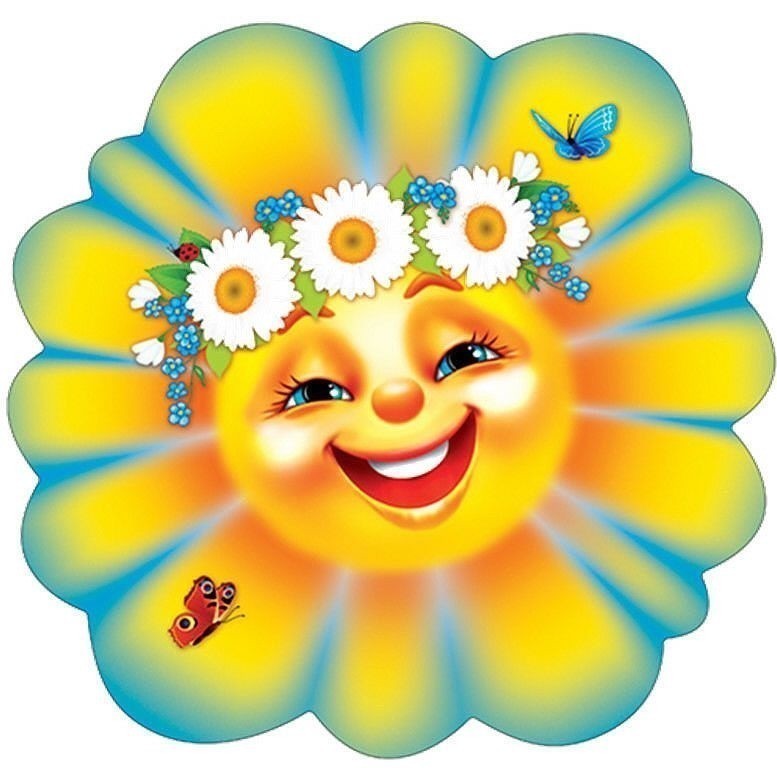 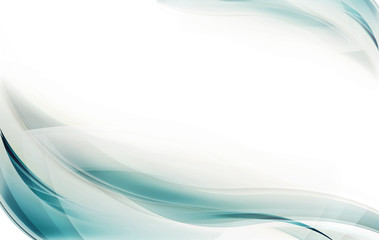 Домашнее задание:
Написать ЭССЕ « О чём заставила меня задуматься эта сказка».
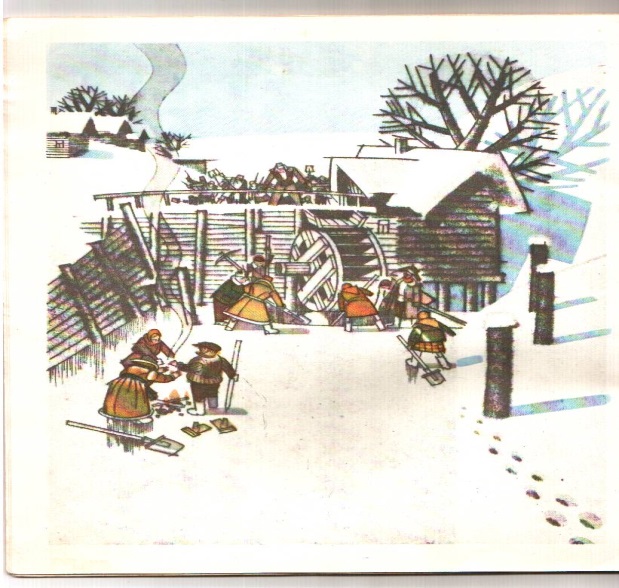 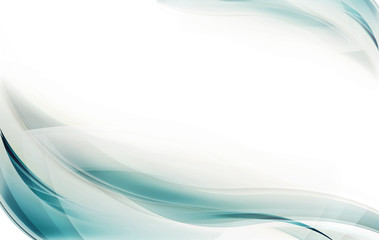 Благодарю за урок
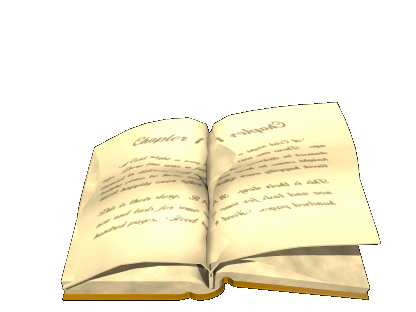